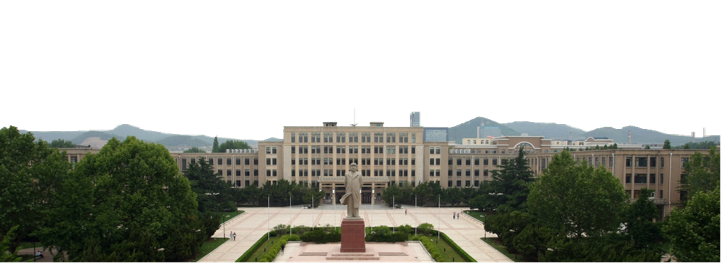 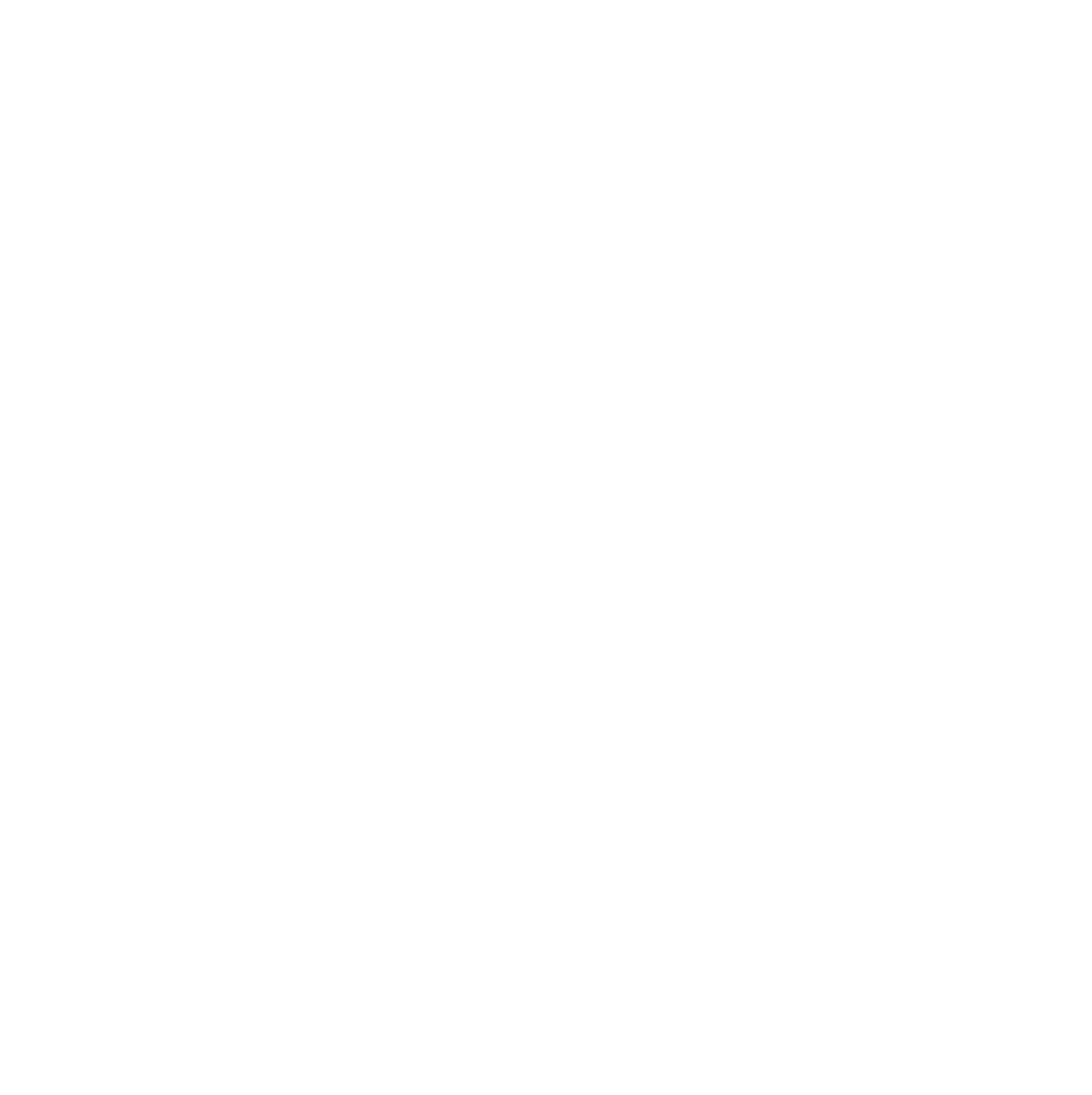 大连理工大学学术PPT模板
Dalian University of Technology
汇报人：OfficePLUS
大连理工大学学术PPT模板
汇报人：OfficePLUS
研究背景与意义
研究内容与研究方案
研究计划及预期成果
研究基础与工作条件
研究背景与意义
研究内容与研究方案
研究计划及预期成果
研究基础与工作条件
研究背景与意义
研究内容与研究方案
研究计划及预期成果
研究基础与工作条件
研究背景与意义
背景及现状
背景及现状
背景及现状
内容详细介绍
内容详细介绍
内容详细介绍
页码
研究背景与意义
此页可用于并列或对比，无需文字时，可删除文本框。
优势
请在此输入具体内容
劣势
请在此输入具体内容
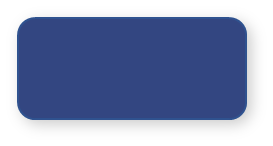 优势
请在此输入具体内容
劣势
请在此输入具体内容
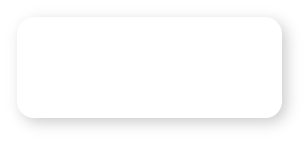 优势
请在此输入具体内容
劣势
请在此输入具体内容
研究背景与意义
此页可用于数据类对比，无需文字时，可删除文本框。
60%
80%
56%
页码
研究内容与研究方案
此页可用于数据类对比，无需文字时，可删除文本框。
页码
研究内容与研究方案
此页为流程图，无需文字时，可删除文本框。
此处可添加文字描述
此处可添加文字描述
流程1
流程2
流程3
此处可添加文字描述
此处可添加文字描述
流程7
流程6
流程5
流程4
此处可添加文字描述
此处可添加文字描述
页码
研究内容与研究方案
柱形图，请输入你的描述或标题
修改数据时，直接修改文本框中数值，调整柱形图彩色部分长度即可。
修改数据时，直接修改文本框中数值，调整柱形图彩色部分长度即可。
数据指标对比
9
6
5
数据1
数据2
数据3
页码
研究内容与研究方案
请在这里输入相关理论描述等相关内容请在这里输入相关理论描述等相关内容请在这里输入相关理论描述等相关内容
请在这里输入相关理论描述等相关内容请在这里输入相关理论描述等相关内容请在这里输入相关理论描述等相关内容
请输入你的公式名称：
请输入公式中参数的涵义。
页码
研究计划及预期成果
预期成果
预期成果
预期成果
输入内容
输入内容
输入内容
输入内容
输入内容
输入内容
输入内容
输入内容
输入内容
输入内容
输入内容
输入内容
页码
页码
研究基础与工作条件
研究基础
工作条件
输入内容
输入内容
输入内容
输入内容
输入内容
输入内容
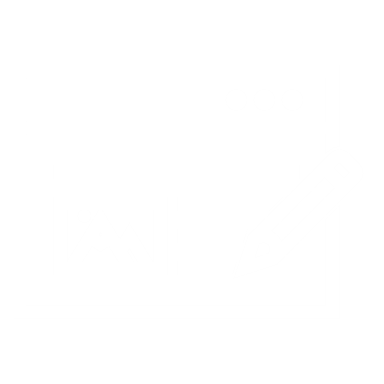 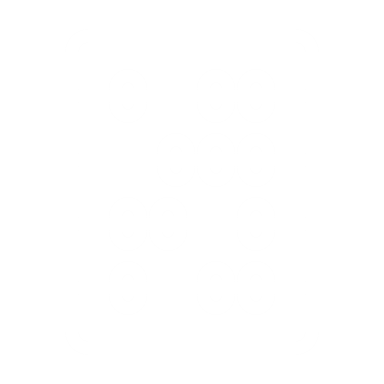 标题
输入内容
输入内容
输入内容
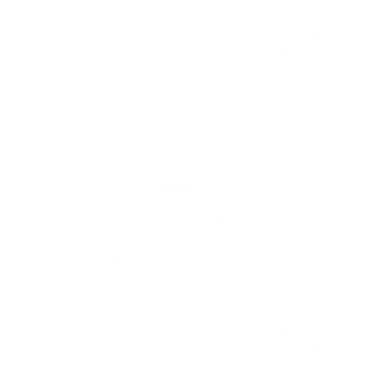 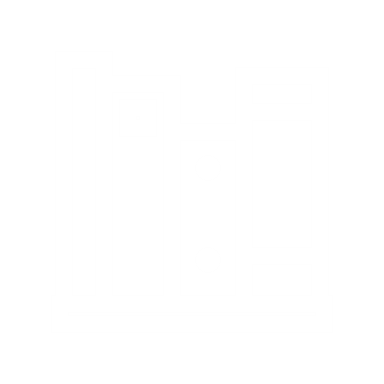 输入内容
输入内容
输入内容
团队基础
平台基础
页码
研究基础与工作条件
此页为表格介绍，无需文字时，可删除文本框。
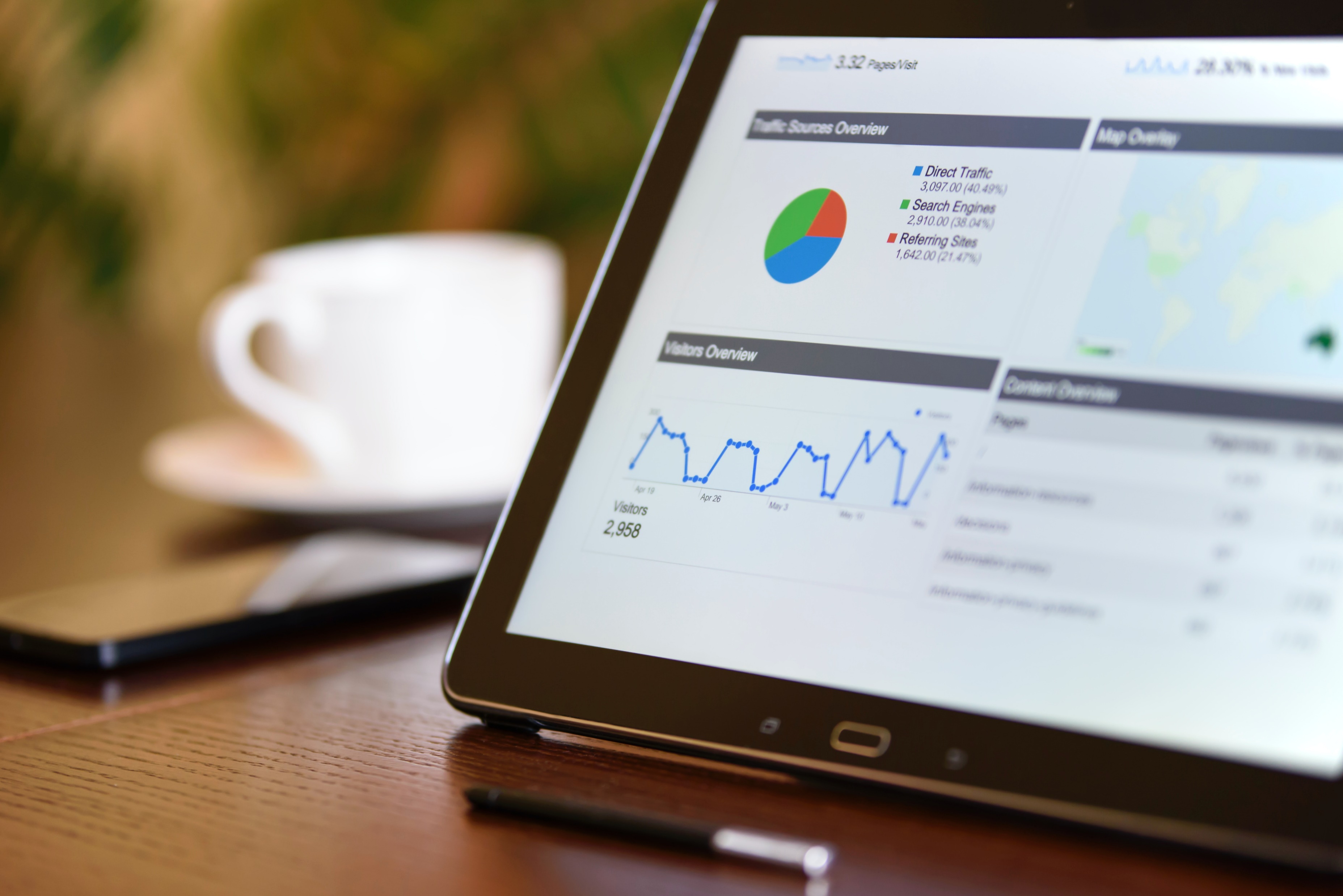 名称
名称
名称
指标
指标
名称
指标
指标
名称
指标
指标
名称
指标
指标
指标
名称
指标
指标
指标
名称
指标
指标
指标
页码
研究基础与工作条件
此页为团队成员介绍，无需文字时，可删除文本框。
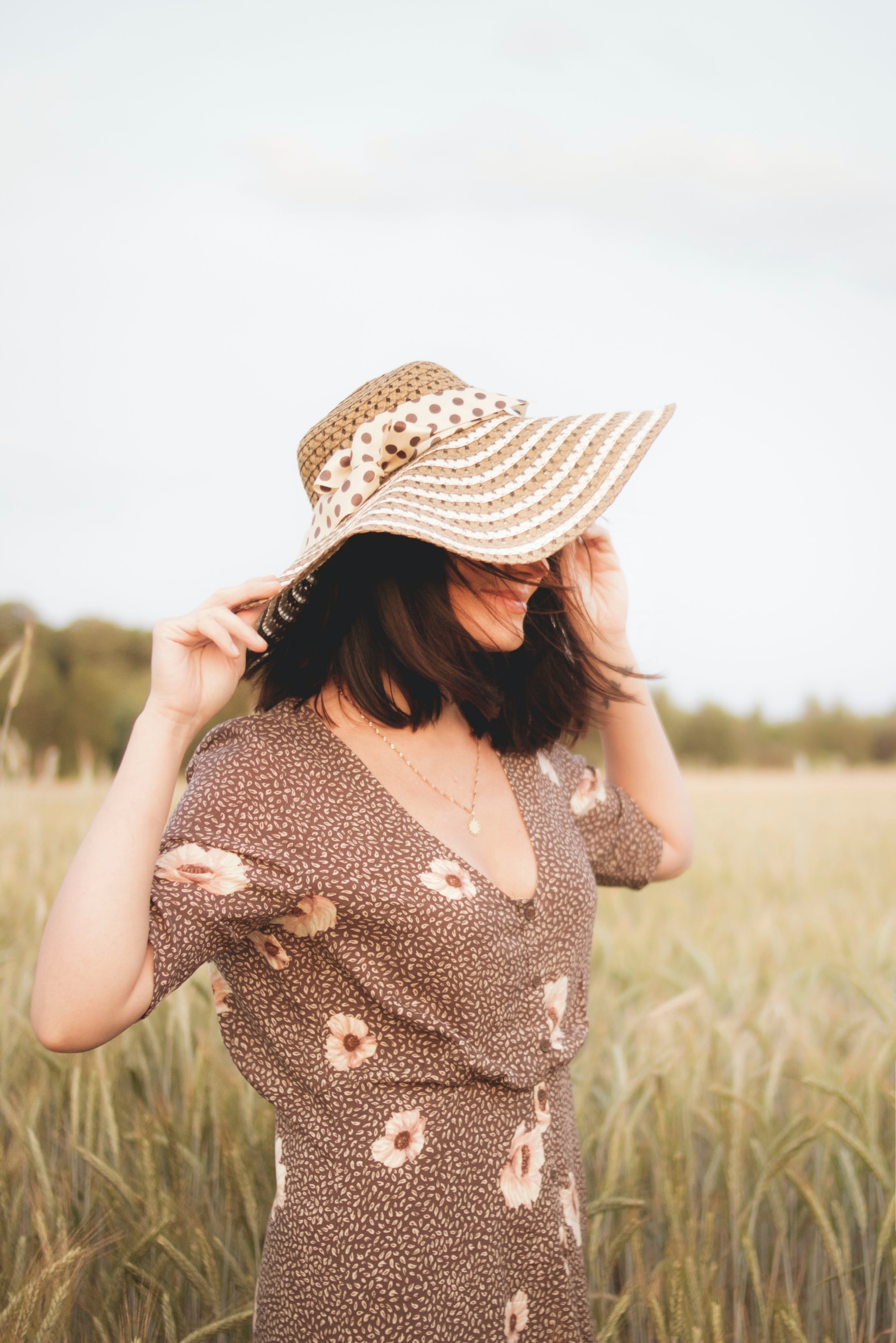 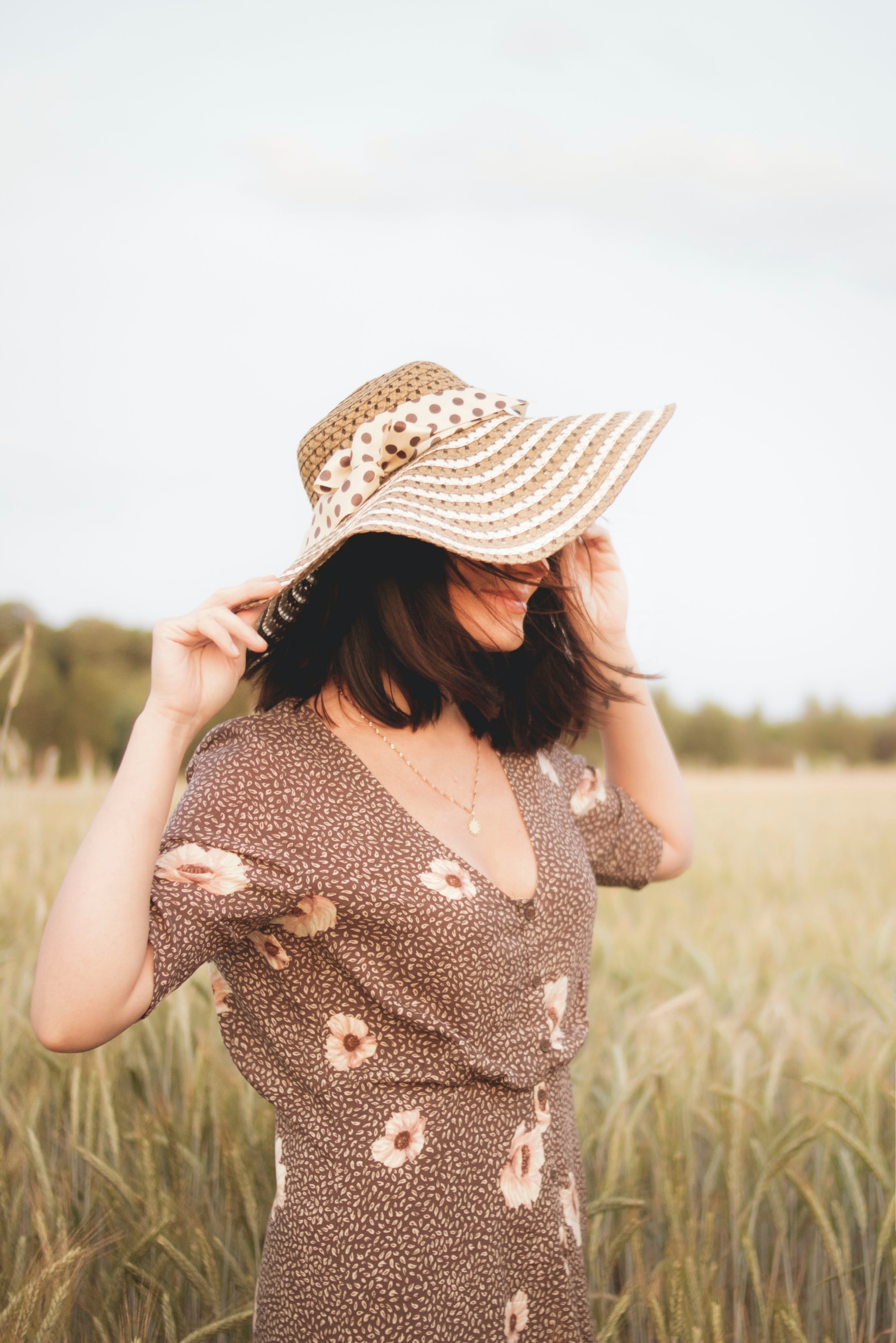 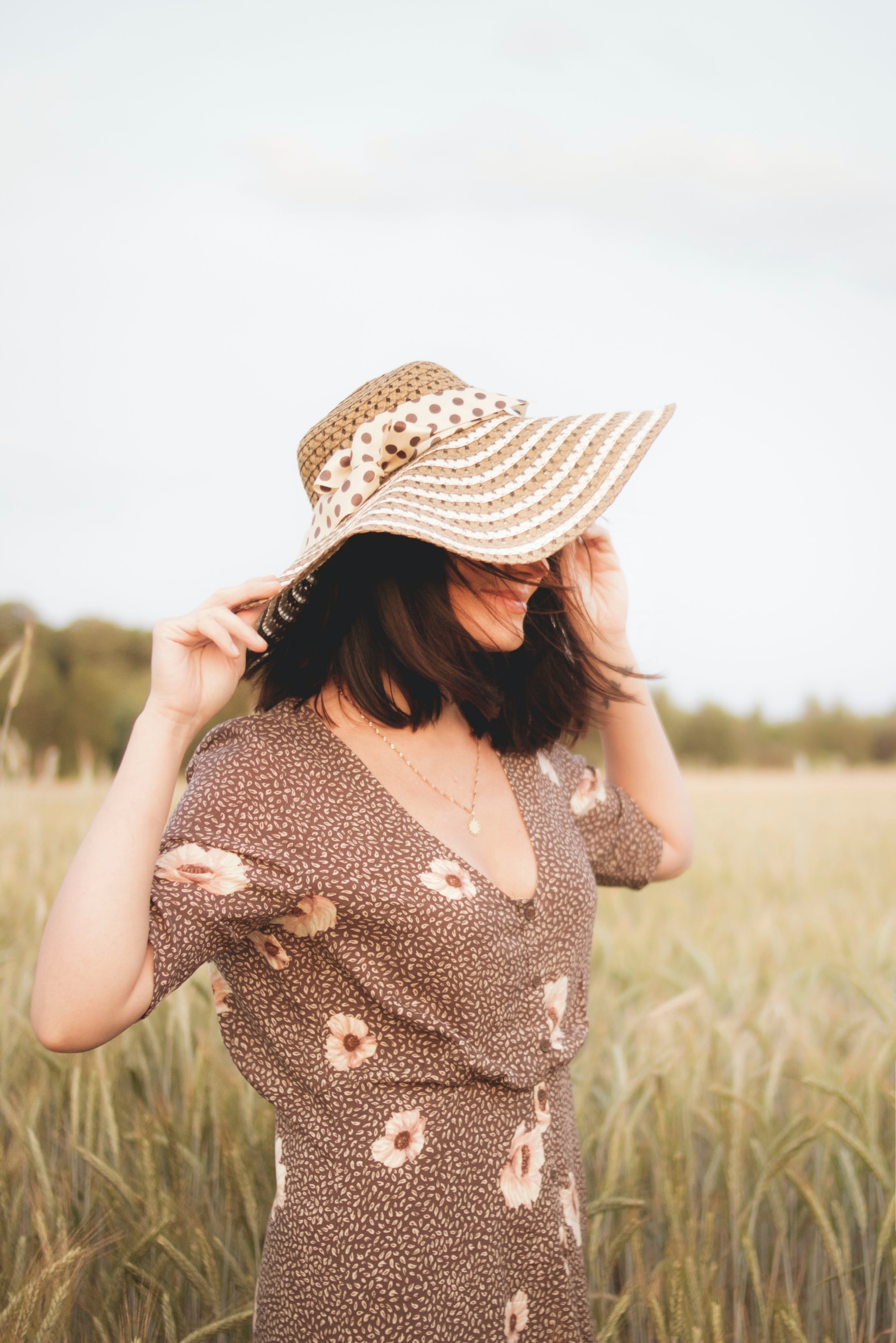 姓名
姓名
姓名
教授
教授
教授
中国科学院院士
长江学者特聘教授
千人计划特聘教授
页码
谢      谢
Thank  you
汇报人：OfficePLUS
谢    谢
汇报人：OfficePLUS
OfficePLUS.cn